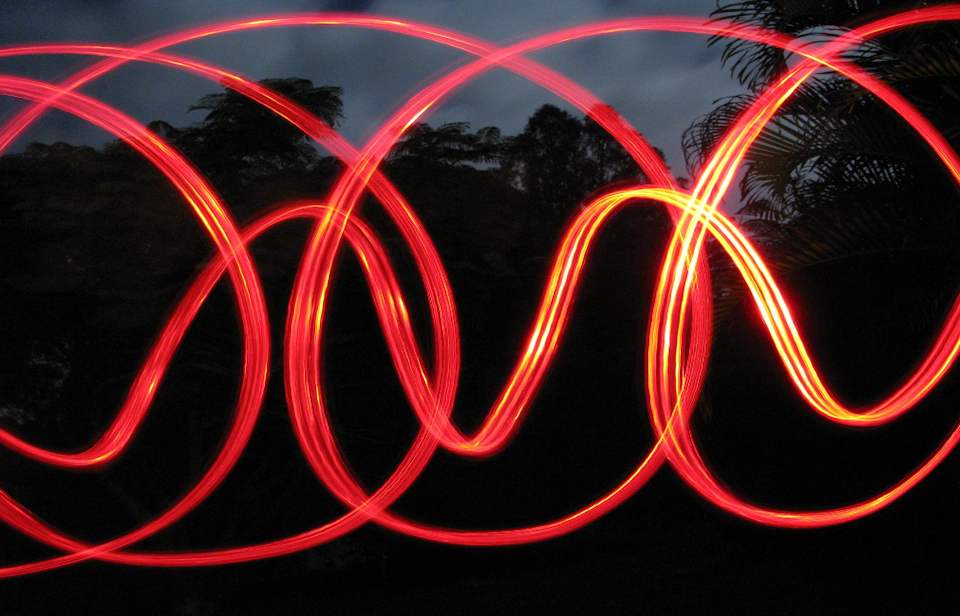 Welcome to Week 1


Calculus 1
https://ljr3.files.wordpress.com/2012/07/movement-2.jpg
Trigonometry?
What is trigonometry?
So… Howcum we have to take CALCULUS ???
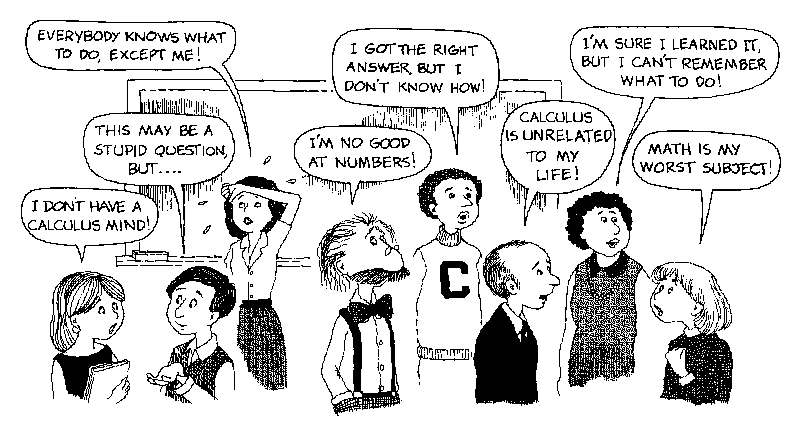 What Is Calculus?
What Is Calculus?
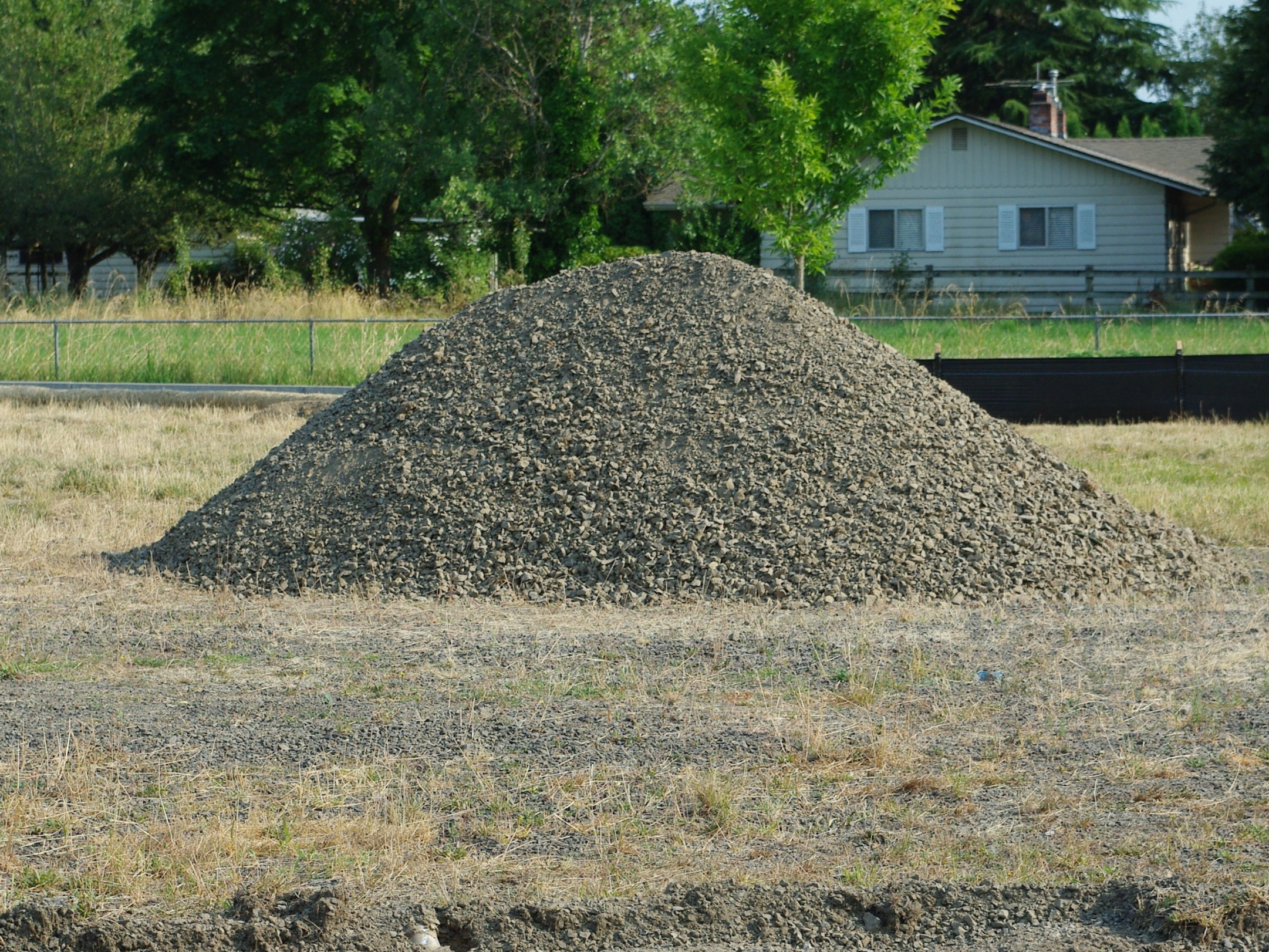 Not just rocks…
CALCULUS
is the mathematics of CHANGE
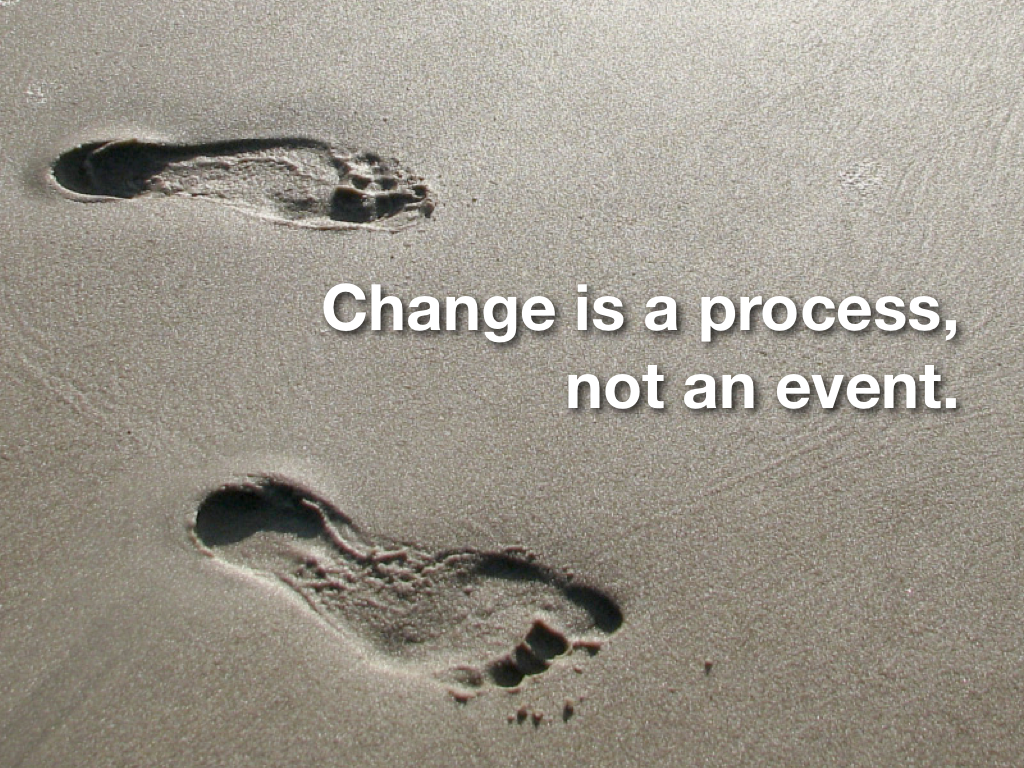 Calculus - Functions
Given any value of “x” 
there is only one value of “y”
Calculus - Functions
If a vertical line crosses a graph in more than one place, the graph is not a function

VERTICAL LINE TEST
CALCULUS - FUNCTIONS
IN-CLASS PROBLEMS
Which are functions:
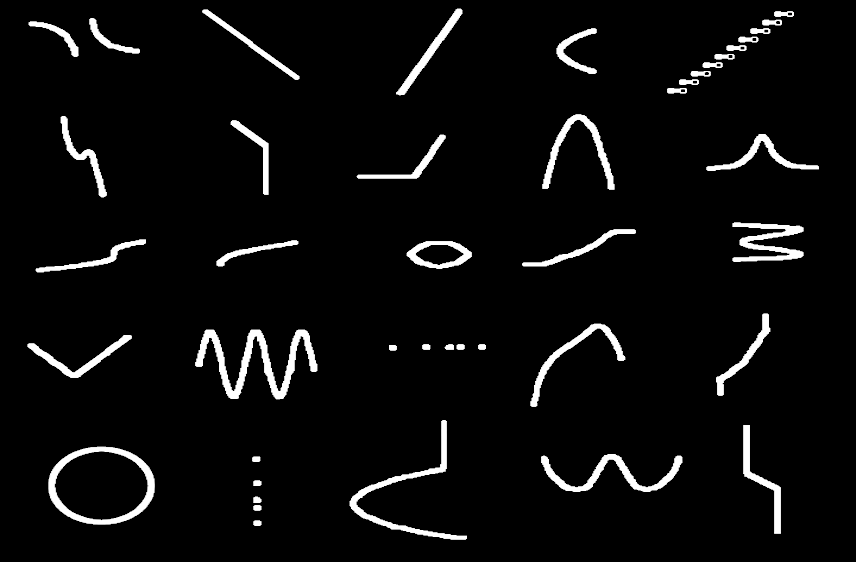 Calculus - Functions
Evaluating a function –
   plug in a value for “x” to 
   calculate “y”
CALCULUS - FUNCTIONS
IN-CLASS PROBLEMS
Calculate “y” for x = 5:
1)  y = 10x		4)  y = x

2)  y = 4x + 3	5)  5)  y = -7

3)  y = -2x + 6	6)  y = -x
CALCULUS - FUNCTIONS
IN-CLASS PROBLEMS
Calculate “y” for x = 5:
1)  y = 50			4)  y = 5

2)  y = 23			5)  y = -7

3)  y = 4			6)  y = -5
Calculus - Functions
Even functions are symmetric (mirror) across the y-axis
CALCULUS - FUNCTIONS
IN-CLASS PROBLEMS
Which are even?
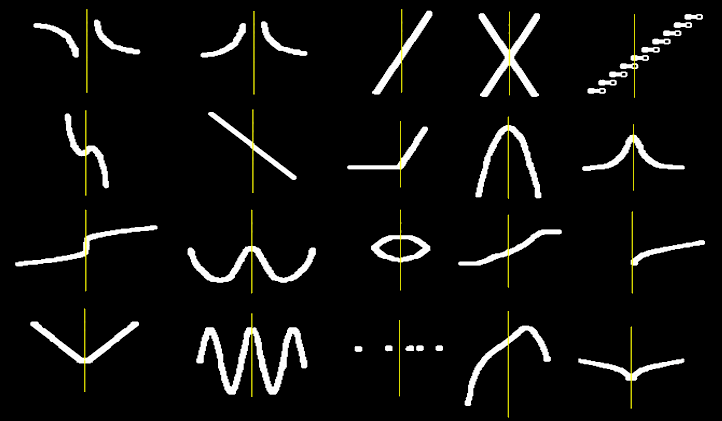 Calculus - Functions
Odd functions must have double symmetry across the origin (0,0)
CALCULUS - FUNCTIONS
IN-CLASS PROBLEMS
Which are odd?
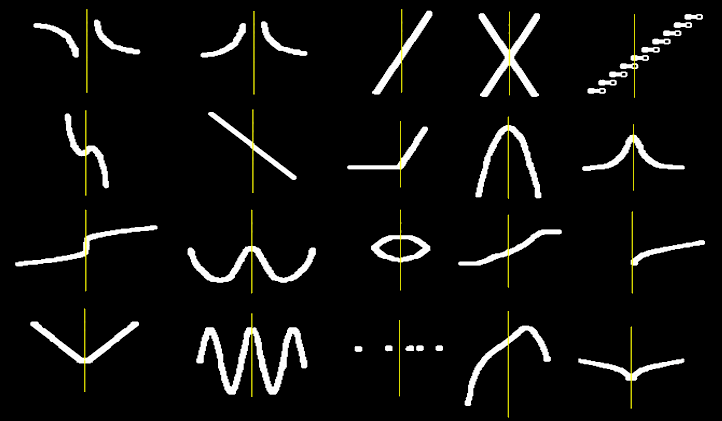 Calculus - Functions
The domain of a function is the values the x’s can have

(0,1)   (7,5)   (3,8)   (10,23)
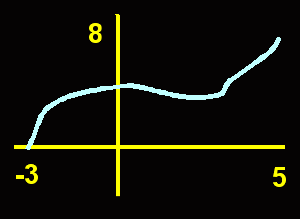 Calculus - Functions
The range of a function is the values the y’s can have

(0,1)   (7,5)   (3,8)   (10,23)
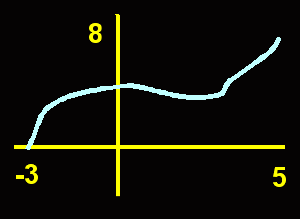 Calculus - Functions
Set builder notation
{ x| x = 1, 7, 9} 
{ y| y = 42, 68.1, 305}

{ x| a < x ≤ b }
{ y| c ≤ y < d }
Calculus - Functions
Interval notation
x = [1,4)
y = (7,69.203]

“(”or “)” means the exact value 
     is not included
“[” or “]” means the exact value 
     is included
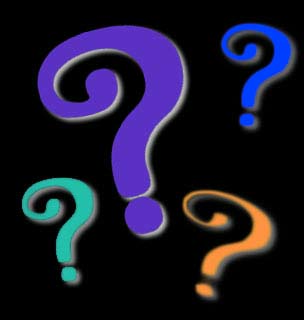 Questions?
Calculus
Slope of a line
Traditionally designated “m”
Slope is the rise/run
   or    (y1 - y2)/(x1 – x2)
Calculus - ∆
New symbol!

∆ means “change”
Calculus - ∆
∆y means the change in y

	∆x means the change in x
Calculus - ∆
So         m = ∆y / ∆x
Calculus - ∆,d
“d” also means change

	dy means the change in y

	dx means the change in x

So         m = dy / dx
Calculus - ∆,d
Δx = xfinal  - xinitial 
      		= x1  - x0 
	Δy = yfinal  - yinitial
	     = y1  - y0
Calculus - ∆,d
An increment Δ is the final value minus the initial value
Calculus - ∆,d
An increment Δ is the final value minus the initial value

Δx (the change in x) = xfinal-xinitial
Calculus - ∆,d
An increment Δ is the final value minus the initial value

Δx (the change in x) = xfinal-xinitial
Δy (the change in y) = yfinal-yinitial
Calculus - ∆,d
A positive increment means the quantity is increasing
Calculus - ∆,d
A negative increment means the quantity is decreasing
CALCULUS – Δ,d
IN-CLASS PROBLEMS
Increasing or decreasing?
CALCULUS – Δ,d
IN-CLASS PROBLEMS
In-class project:
Draw a graph of your trip to 
     ITT today  
Each x-tick is 1 minute  
Each y-tick is 1 mile your feet, 
	bus or vehicle travelled
CALCULUS – Δ,d
IN-CLASS PROBLEMS
∆ position (distance you went)
	d1 – d0
∆ time (time it took)
	t1 – t0

Calculate your ∆location and 
	∆time
CALCULUS – Δ,d
IN-CLASS PROBLEMS
mph is:
	mph = ∆position / ∆time	   		 = (d1 – d0)/(t1 – t0)

Calculate your mph
Calculus - ∆,d
This mph speed is an average value
Calculus - ∆,d
It is called the “average velocity”
Calculus - ∆,d
The velocity of an object is the rate of change of its position with respect to a frame of reference, and is a function of time
Calculus - ∆,d
At any instant in time, your speed would be a bit different from the average
Calculus - ∆,d
At any instant in time, your speed would be a bit different from the average

This is called your “instantaneous velocity”
CALCULUS – Δ,d
IN-CLASS PROBLEMS
The position (s) of an object (in inches) moving along a line is:

s(t) = -16t2 + 128t

Find the average velocity over the time interval 1≤t≤2
CALCULUS – Δ,d
IN-CLASS PROBLEMS
s(t) = -16t2 + 128t  over [1,2]

First evaluate the function at the final value: 2

Then evaluate the function at the initial value: 1
CALCULUS – Δ,d
IN-CLASS PROBLEMS
s(t) = -16t2 + 128t

evaluate the function at 2
s(2) = -16(22) + 128(2)
     = -64 + 256 = 192 inches
CALCULUS – Δ,d
IN-CLASS PROBLEMS
s(t) = -16t2 + 128t

then evaluate the function at 1
s(1) = -16(12) + 128(1)
     = -16 + 128 = 112 inches
CALCULUS – Δ,d
IN-CLASS PROBLEMS
So, the change in location is:
∆location = s(final t) – s(first t)
= 192-112
= 80 inches
CALCULUS – Δ,d
IN-CLASS PROBLEMS
And the change in time is:
∆time = final t – first t
= 2-1
= 1 sec
CALCULUS – Δ,d
IN-CLASS PROBLEMS
So the average velocity:
∆location / ∆time
(s(final t) – s(first t))/(final t – first t)

  In this case:  
  (192 – 112)/(2 - 1) = 80/1
						 = 80 in/sec
CALCULUS – Δ,d
IN-CLASS PROBLEMS
The position (s) of an object moving along a line is:

s(t) = -16t2 + 128t

Find the average velocity over the interval 1≤t≤1.5
CALCULUS – Δ,d
IN-CLASS PROBLEMS
For: s(t) = -16t2 + 128t
find the average velocity over the interval 1≤t≤1.5
CALCULUS – Δ,d
IN-CLASS PROBLEMS
For: s(t) = -16t2 + 128t
find the average velocity over the interval 1≤t≤1.5
CALCULUS – Δ,d
IN-CLASS PROBLEMS
For: s(t) = -16t2 + 128t
find the average velocity over the interval 1≤t≤1.5
CALCULUS – Δ,d
IN-CLASS PROBLEMS
For: s(t) = -16t2 + 128t
find the average velocity over the interval 1≤t≤1.5
CALCULUS – Δ,d
IN-CLASS PROBLEMS
For: s(t) = -16t2 + 128t
find the average velocity over the interval 1≤t≤1.5
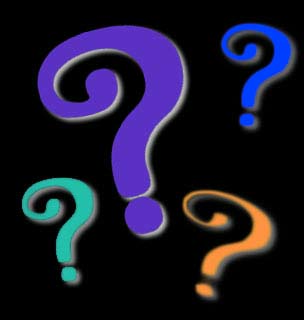 Questions?
Remember Trig?
A tangent (tan) is the sin/cos
Remember Trig?
A tangent (tan) is the sin/cos

A sin in a unit circle is the rise
	(Δy)
Remember Trig?
A tangent (tan) is the sin/cos

A sin in a unit circle is the rise
	(Δy)
A cos in a unit circle is the run
	(Δx)
Remember Trig?
A tangent (tan) is the sin/cos

A sin in a unit circle is the rise
A cos in a unit circle is the run

SO a tangent is a slope: 
rise/run
Remember Trig?
A tangent (tan) is the sin/cos

A sin in a unit circle is the rise
A cos in a unit circle is the run

SO a tangent is a slope: 
rise/run
Δy/Δx
Remember Trig?
And a tangent Δy/Δx is a ratio of two changes
Remember Trig?
So the average velocity:
∆location / ∆time
(s(final t) – s(first t))/(final t – first t)

  is a tangent  Δy/Δx !!!!
Remember Trig?
AND a “tangent” is also the line tangent to the unit circle at the point where the right triangle intersects the circle
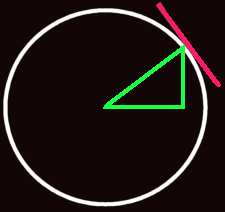 Remember Trig?
In fact, a “tangent” is the line tangent to any graph at a given point
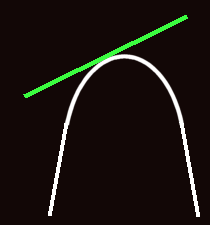 Remember Trig?
The line joining any two points on a curve is the “secant”
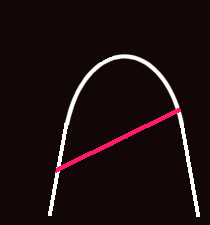 Remember Trig?
secant vs tangent:
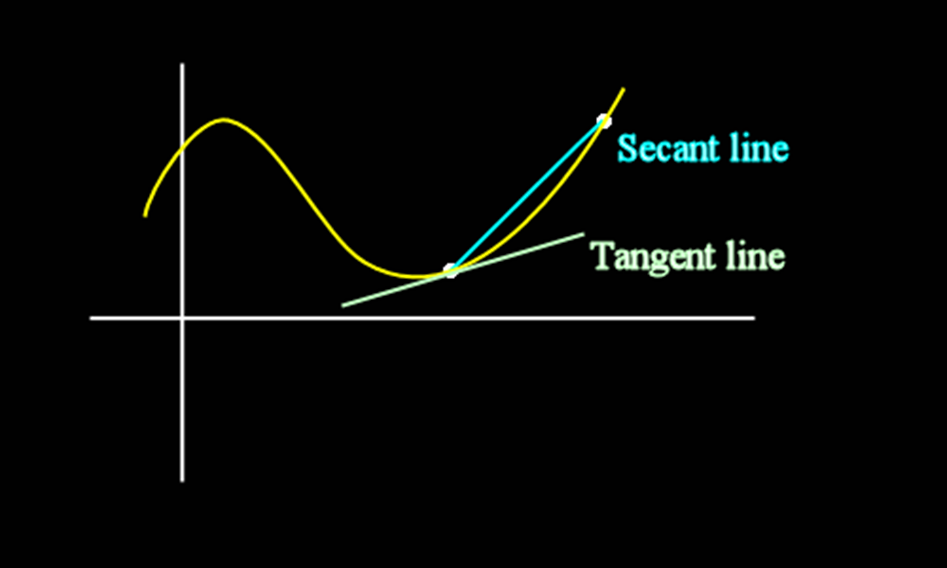 Remember Trig?
The slope of the secant line is:
msec  =  ∆y / ∆x
Remember Trig?
Limits:
As you move a secant line up the curve
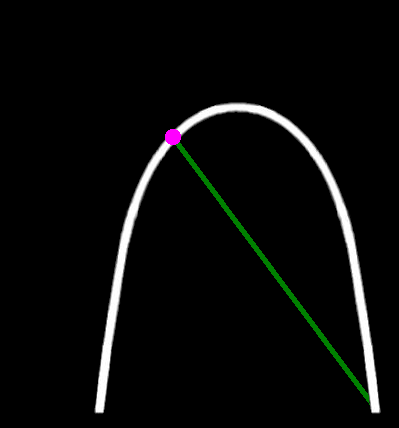 Remember Trig?
Limits:
As you move a secant line up the curve
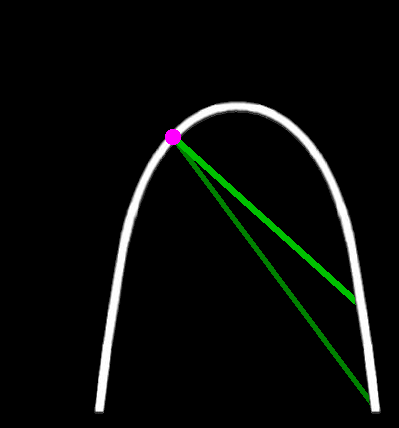 Remember Trig?
Limits:
As you move a secant line up the curve
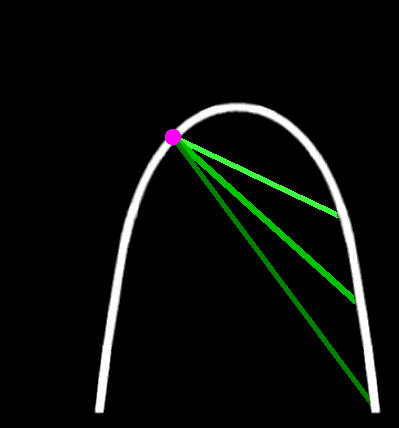 Remember Trig?
Limits:
As you move a secant line up the curve
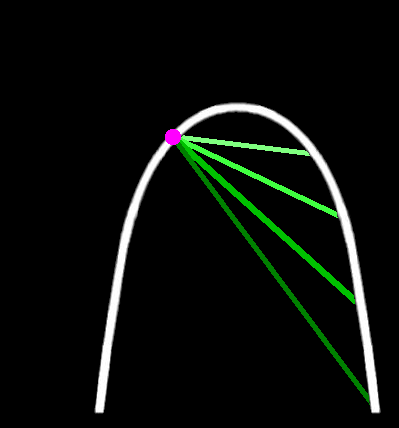 Remember Trig?
Limits:
As you move a secant line up the curve
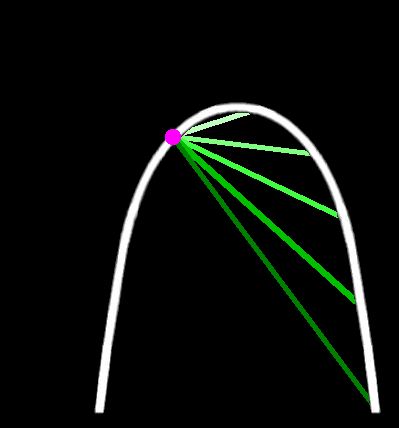 Remember Trig?
Limits:
It becomes a tangent when it hits the point on the curve
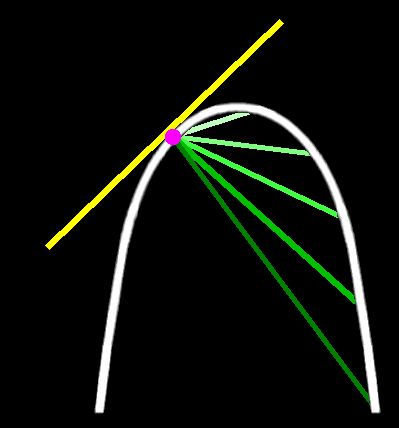 Another Way to Look at It
Pick any secant
Move the secant closer and   
   closer to one of its endpoints
When it touches the endpoint, 
   it becomes the tangent
Another Way to Look at It
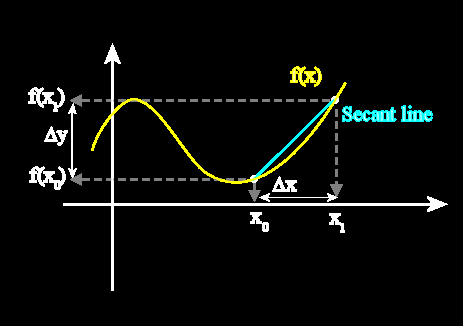 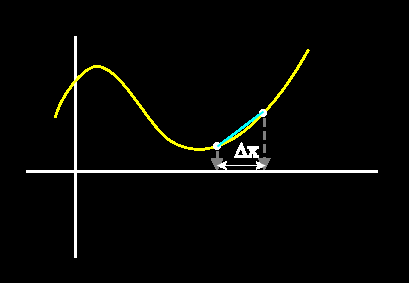 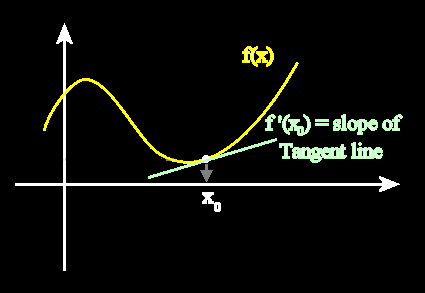 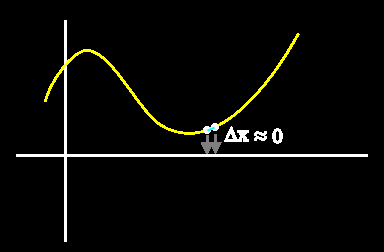 http://clas.sa.ucsb.edu/staff/lee/secant,%20tangent,%20and%20derivatives.htm
Remember Trig?
So, a tangent is the limit of any line you draw through a graph at a given point
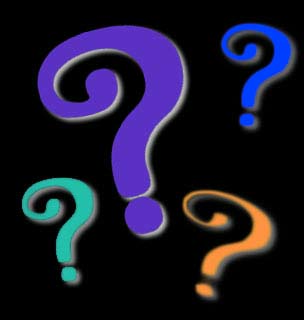 Questions?
Limits
Asymptotes get closer and closer to a value, but never actually get there
Limits
“(”or “)” in interval notation means you get closer and closer to the exact value, but you never actually get there
Limits
This concept of getting closer and closer to a value or a location on a graph is called a 
taking a “limit”
Limits
asymptote = limit
LIMITS
IN-CLASS PROBLEMS
What would you estimate the limits to be for this table of data?
Limits
As the Change in Time is 
  getting closer and closer to:
        1 – 1 = 0 time
The Average Velocity is getting 
  closer and closer to: 
          64 ft/sec
Limits
We write this as:

		  lim   = 64
	       change in time 0
or:
		  lim   = 64
	             Δtime 0
Limits
An instantaneous velocity 
is a limit
LIMITS
IN-CLASS PROBLEMS
What would you estimate your instantaneous velocity would be at t=2?
LIMITS
IN-CLASS PROBLEMS
What would you estimate your instantaneous velocity would be at t=2?



Think of this as the velocity between time “2” and time “2”
LIMITS
IN-CLASS PROBLEMS
What would you estimate your instantaneous velocity would be at t=2?



An “instantaneous” velocity!
LIMITS
IN-CLASS PROBLEMS
What would you estimate your instantaneous velocity would be at t=2?



The instantaneous velocity is?
LIMITS
IN-CLASS PROBLEMS
What would you estimate your instantaneous velocity would be at t=2?



The instantaneous velocity is 
25 mph
LIMITS
IN-CLASS PROBLEMS
Suppose you had a position function: s(t) = -16t2 + 128t

What would you estimate your instantaneous velocity would be at t=1?
LIMITS
IN-CLASS PROBLEMS
For: s(t) = -16t2 + 128t
find the instantaneous velocity at t=1
LIMITS
IN-CLASS PROBLEMS
For: s(t) = -16t2 + 128t
find the instantaneous velocity at t=1



What is the instantaneous velocity?
Everyday Instantaneous Velocity
Any examples?
Everyday Instantaneous Velocity
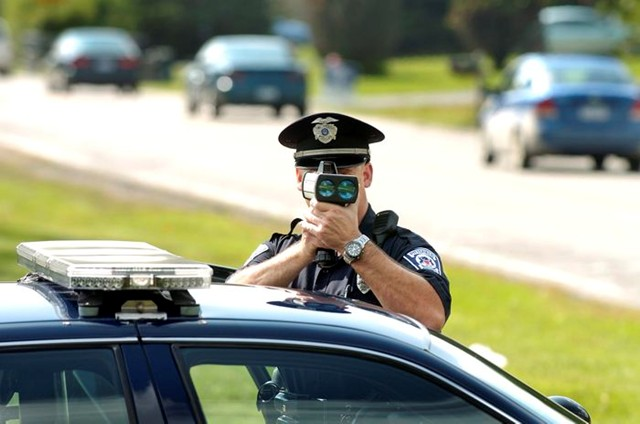 watchdog.org
Everyday Instantaneous Velocity
Heisenberg’s Uncertainty Principle
Δpx Δx ≥ ħ/2
  Δx = uncertainty in position
  Δpx = uncertainty in momentum
ΔE Δt ≥ ħ/2
  ΔE = uncertainty in energy
  Δt = uncertainty in time
Everyday Instantaneous Velocity
Momentum is the product of 
	the mass and velocity 
	(speed and direction) of an 
	object 
Quantified in foot-pounds per 
	second
Everyday Instantaneous Velocity
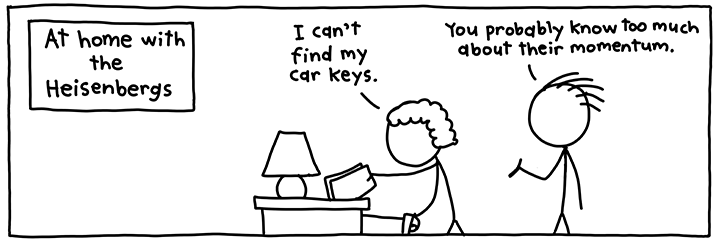 https://interhacker.files.wordpress.com/2015/03/chickens.png
Everyday Instantaneous Velocity
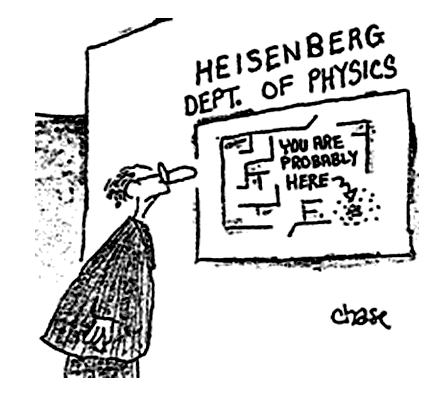 http://images.slideplayer.com/2/765091/slides/slide_2.jpg
Everyday Instantaneous Velocity
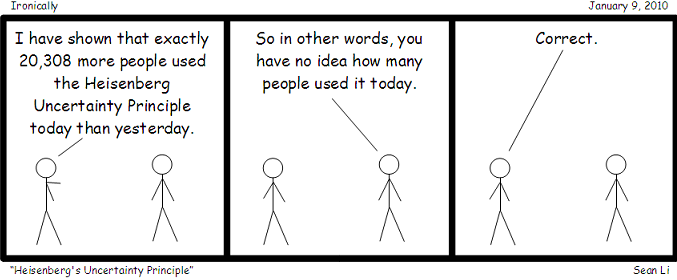 https://nargaque.files.wordpress.com/2009/12/heisenbergsuncertaintyprinciple.png
Everyday Instantaneous Velocity
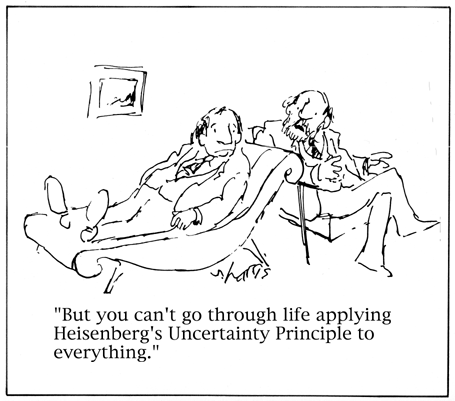 http://1.bp.blogspot.com/-5gtcelh2rHY/TdTrq1ufEjI/AAAAAAAAAXQ/2RYehS5K4Ec/s1600/Heisenberg.gif
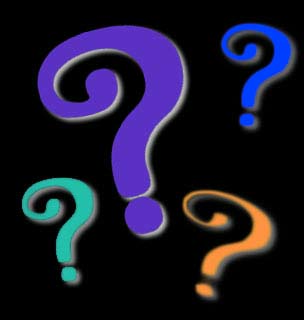 Questions?